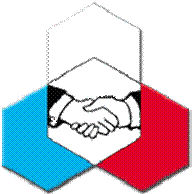 Методический семинар:
«Педагогические приемы для формирования коммуникативных УУД в урочной и внеурочной деятельности»
Губина М.А.
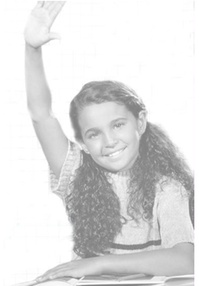 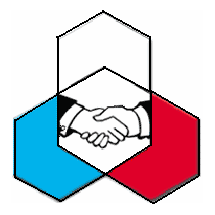 Актуальность выбранной темы обусловлена потребностями современного общества к выпускнику школы
Портрет выпускника  полной средней школы
- осознающий себя личностью, живущей в обществе, социально активный, осознающий глобальные проблемы современности, свою роль в их решении;
- носитель ценностей гражданского общества, осознающий свою сопричастность к судьбам Родины, уважающий ценности иных культур, конфессий и мировоззрений;
- креативный и критически мыслящий, мотивированный к познанию и творчеству, самообразованию на протяжении всей жизни;
- готовый к выбору профессии и построению личной профессиональной перспективы и планов;
- способный к личностному выбору и  поступкам, готовый нести  ответственность перед обществом и государством за самостоятельно принятые решения;
- разделяющий ценности безопасного  и здорового образа жизни и следующий им в своем  поведении;
- уважающий других людей и умеющий сотрудничать с ними для достижения общего результата.
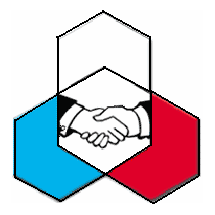 Актуальность выбранной темы обусловлена деятельностью школы
Программа развития школы: «Школа бизнес – коммуникаций»
Апробационная площадка: «Формирование компетенций деловой коммуникации для успешного выстраивания профессиональной перспективы (профессии контент-менеджера) у обучающихся 8-10 классов»
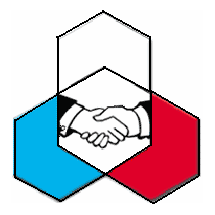 Коммуникация - передача сообщения, сознательное, простроенное, адресное и целесообразное влияние на взгляды и ценности собеседника, построенное преимущественно на рациональной основе.
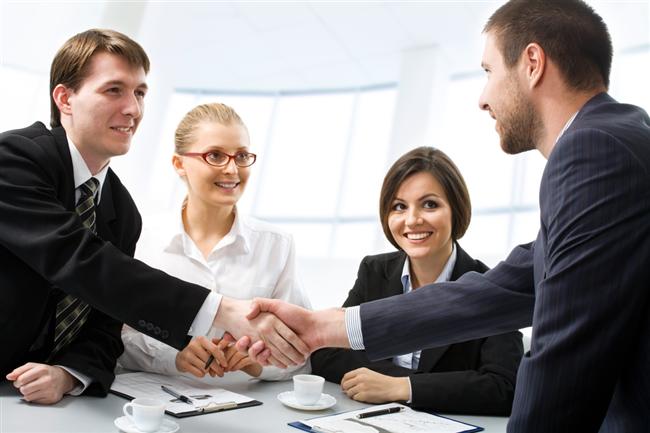 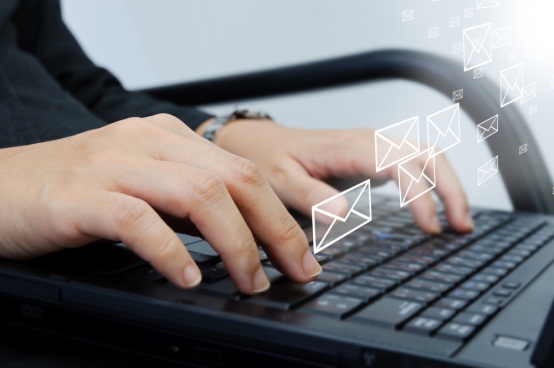 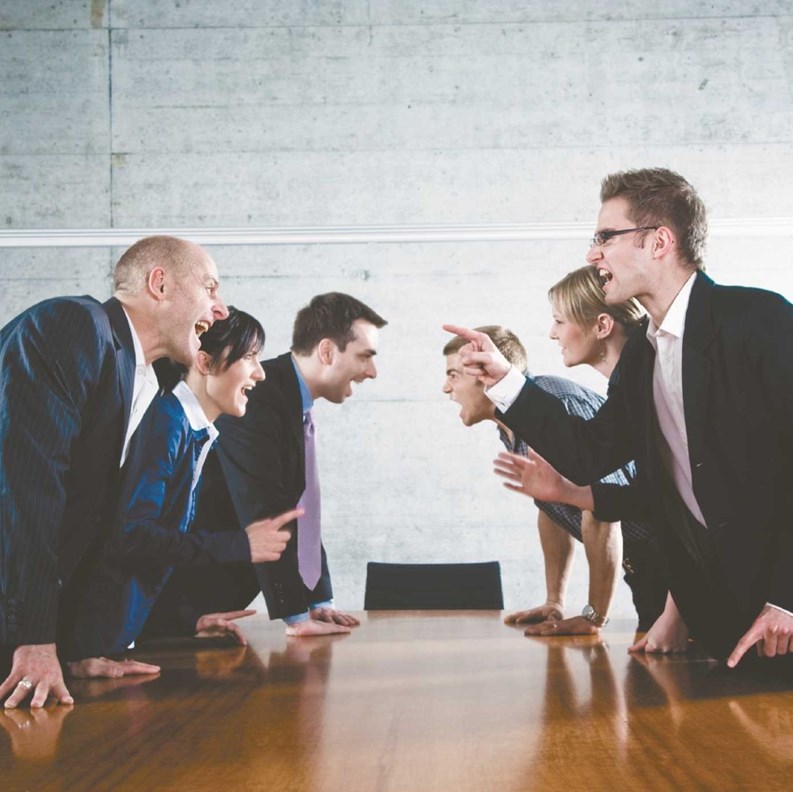 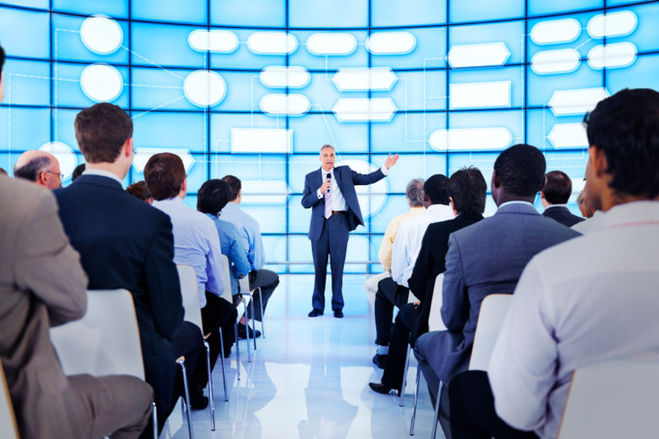 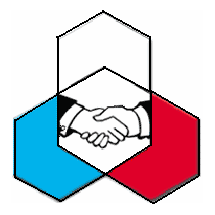 Коммуникативные умения - навыки эффективного общения.
Умение легко устанавливать контакт
Умение поддерживать  разговор
Умение договариваться
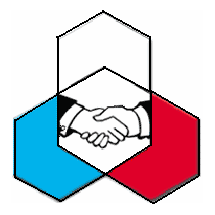 Проблема
Необходимость создания условий для формирования коммуникативных умений
Поиск эффективных способов на уроках и внеурочной деятельности
Отсутствие эффективных способов достижения результатов по формированию коммуникативных умений
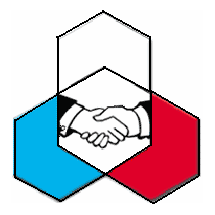 Коммуникативные УУД
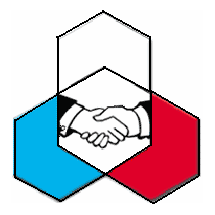 Примеры продуктивных заданий для формирования и развития УУД
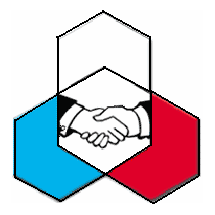 Коммуникативное УУД – умение излагать свое мнение
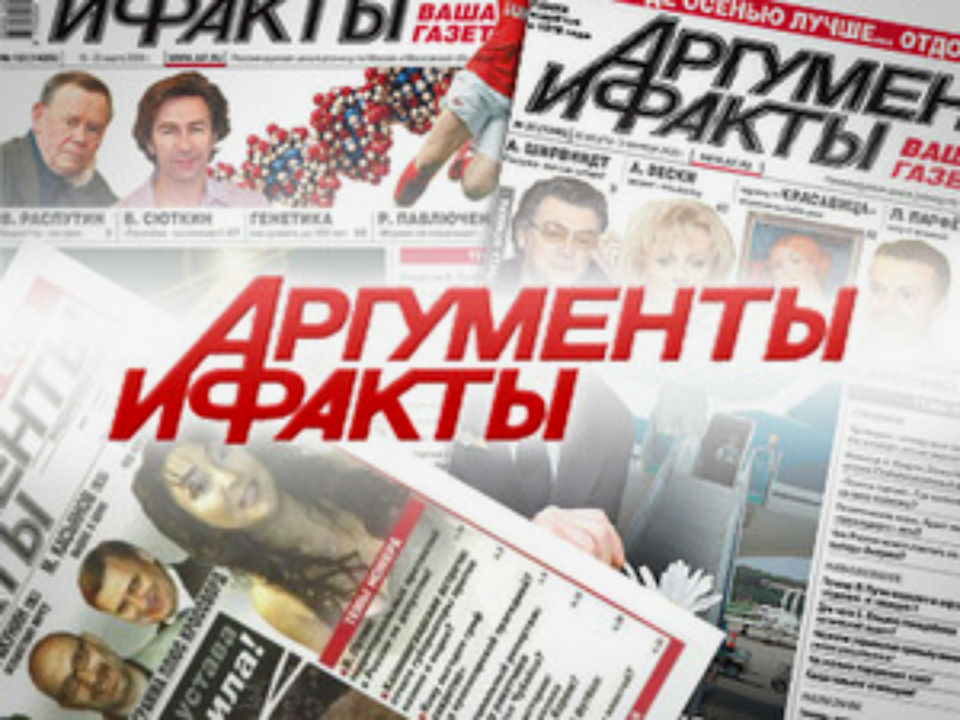 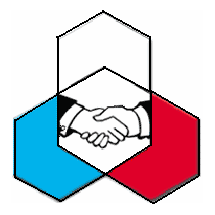 Завершите  фразы, не переписывая их начало
Без аминокислот не могут существовать белки, так как...
Ризоиды – это выросты нижней части водорослей и мхов, их нельзя назвать корнями, так как …
Биологические знания – обязательный компонент общечеловеческой культуры, так как….
«Свободный микрофон»
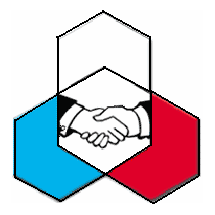 Суждение:
Вакцинация- способ предотвращения заражения различными болезнями
Почему:
Да?
Почему: 
Нет?
Вывод:
Коммуникативное УУД
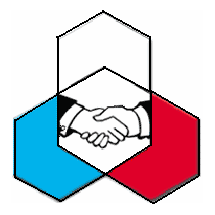 - Умение задавать вопросы
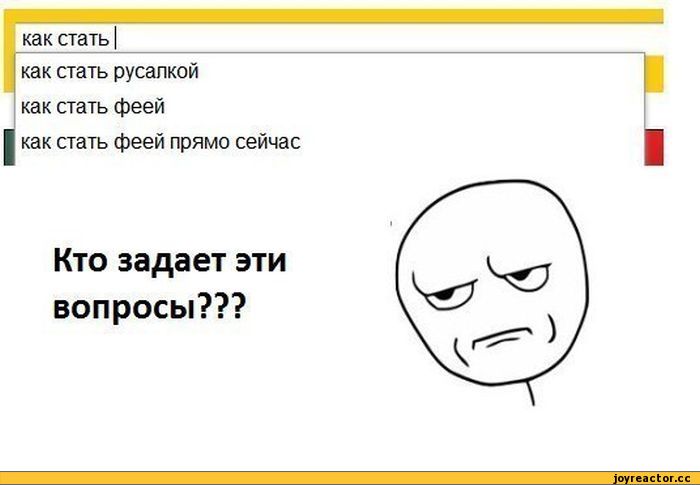 ???????????????
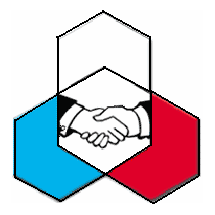 «Да-нетка»: задавать любые вопросы, на которые можно ответить либо «да» либо «нет», чтобы угадать задуманное слово (понятие, термин, явление, процесс…)
«Инопланетянин»: придумать к тексту 5 вопросов, каждый из которых начинается со слов «Почему» или «Зачем»
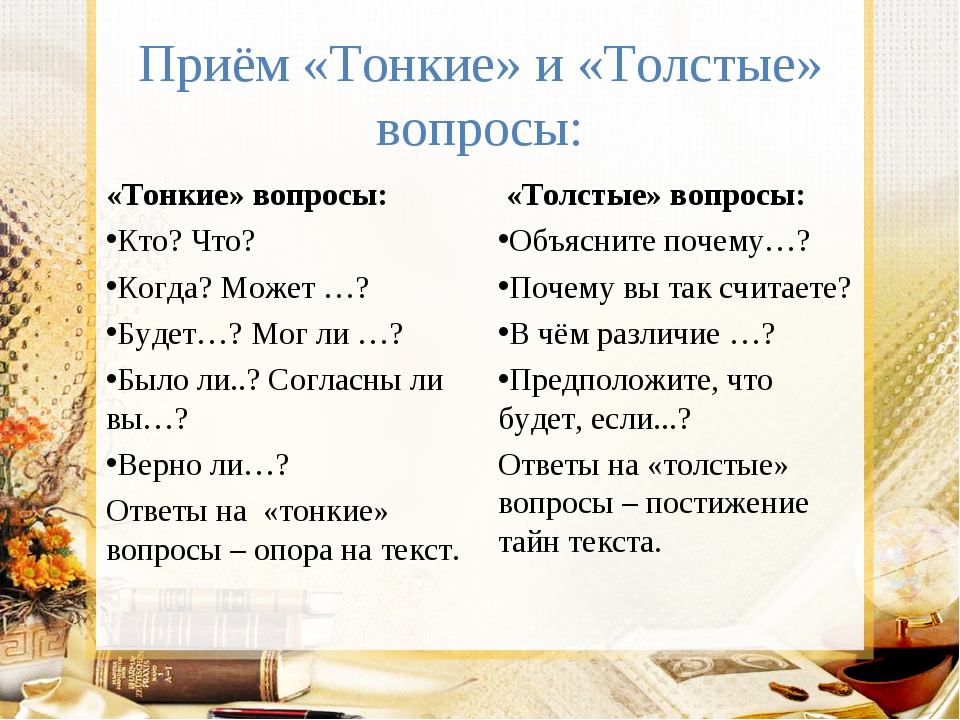 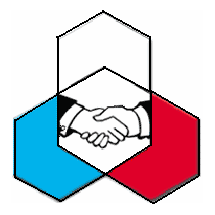 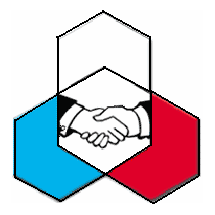 Составление вопросного плана
- Внимательно прочитайте текст;

  -  выделите главные мысли текста; 

  -  проверьте, как они соотносятся между собой;

  -  разделите текст на смысловые части; 

  -  определите количество пунктов плана по количеству 
главных мыслей;
  - сформулируйте каждую главную мысль в виде вопроса 
  и напишите их  как пункты плана.
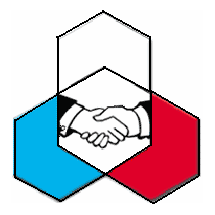 Дебаты
Планирование учебного сотрудничества с учителем и сверстниками
Постановка вопросов
Разрешение конфликтов
Управление поведением партнёра
Контроль, коррекция, оценка его действий
Умение с достаточной полнотой и точностью выражать свои мысли в соответствии с задачами и условиями коммуникации
Обобщенная схема действий:
Подготовительный этап
Входная диагностика
Постановка цели
Реализация плана
Планирование
Итоговая диагностика
Рефлексия
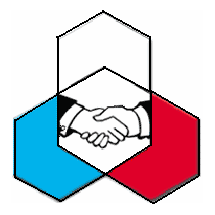 Мониторинг сформированности коммуникативных УУД
Шкала «Уровни овладения коммуникативными универсальными учебными действиями пятиклассниками» на основе рекомендаций заведующего лабораторией экспертизы качества образовательного процесса Московского центра качества образования, кандидата психологических наук Д. А.Иванова. 
Опросник Стефансона.
Опросник «Каким(ой) я себя вижу?»
Методики наблюдения, описанные в работах Б.Г. Ананьева, В.Н. Дружинина, Л.А. Регуш, Е.Ю. Савина, А.Е. Фомина.
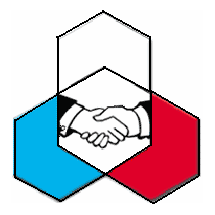 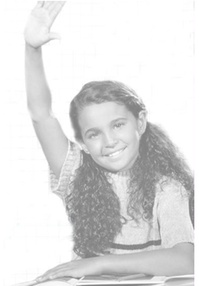 Спасибо за внимание!Семинар проведен в окт.2017г.